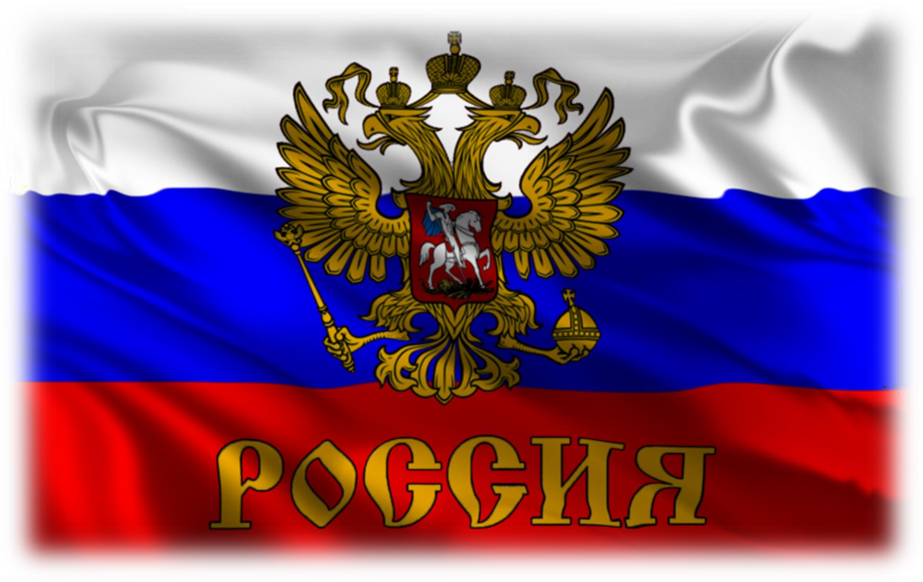 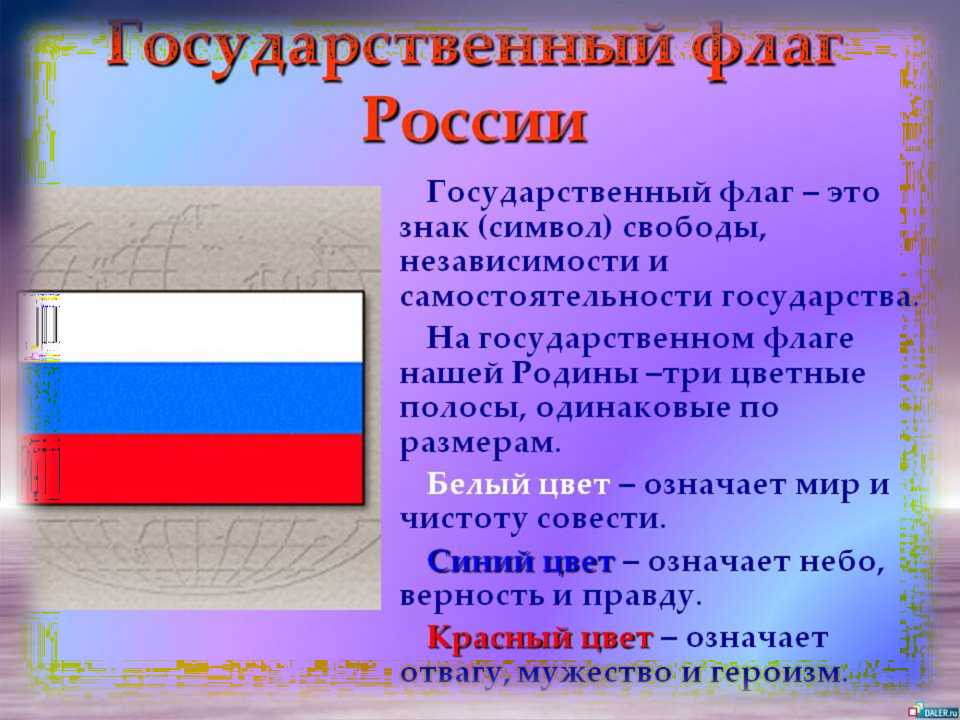 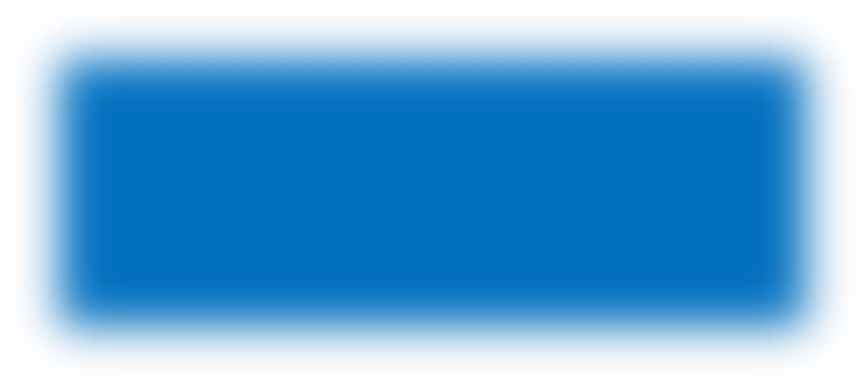 Герб сочетает эти же  цвета.
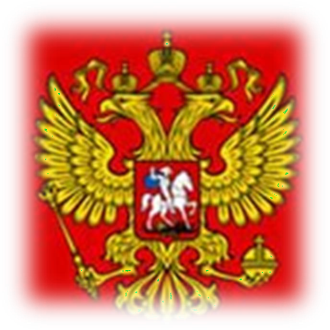 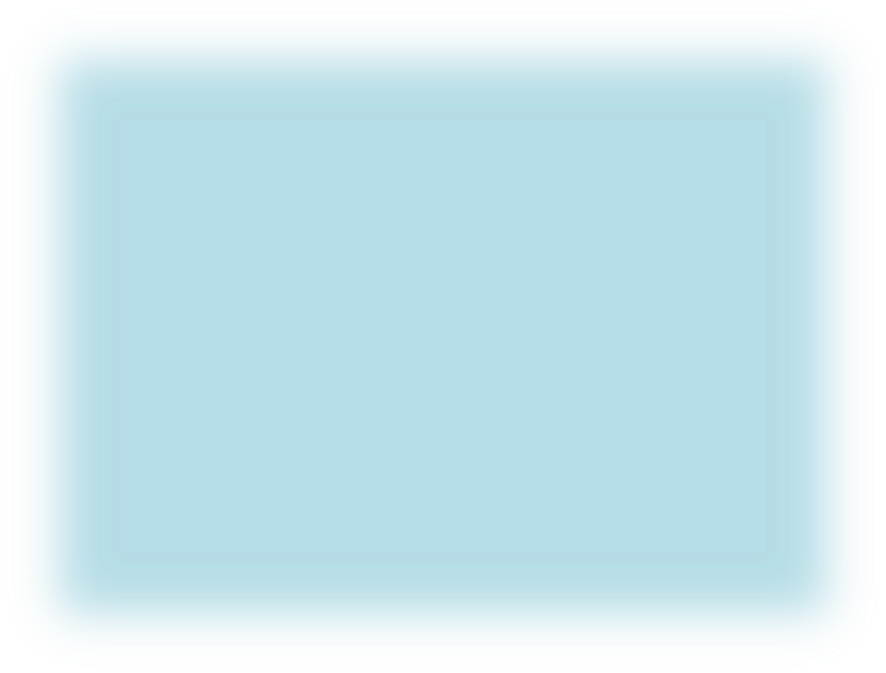 Белый – Георгий  Победоносец.
Синий – Развивающийся  плащ всадника.
Красный – фон, щит  герба.
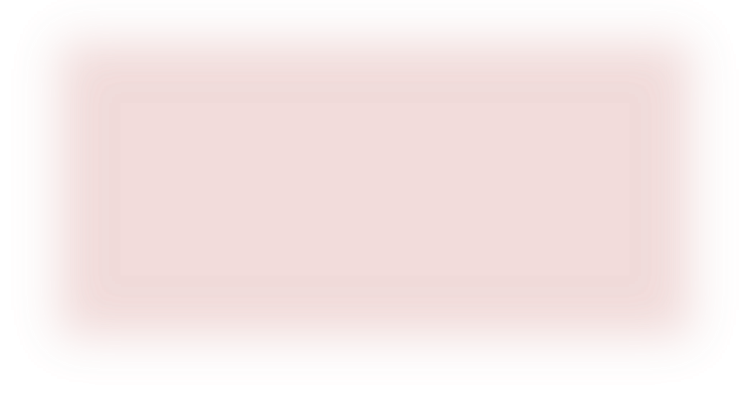 Государственный флаг  поднимается во время
торжественных мероприятий,  праздников, и в это время
всегда звучит гимн Российской  Федерации.
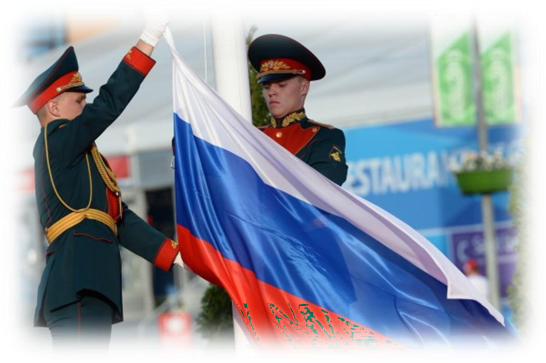 Россия…Родина…Это край, где  вы родились, где мы живем. Это  наш дом, это все то, что нас  окружает. Россия…Какое
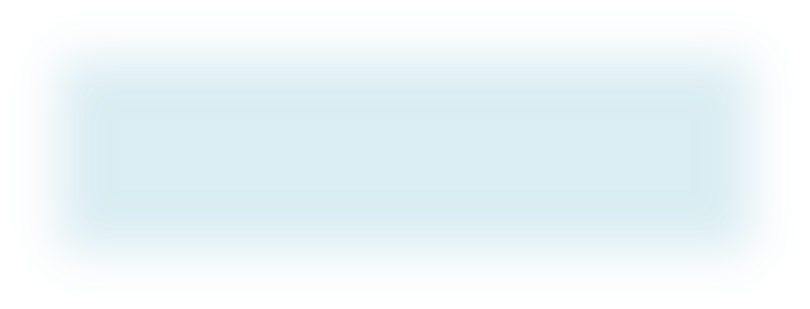 красивое слово! И роса, и сила, и  синие просторы…
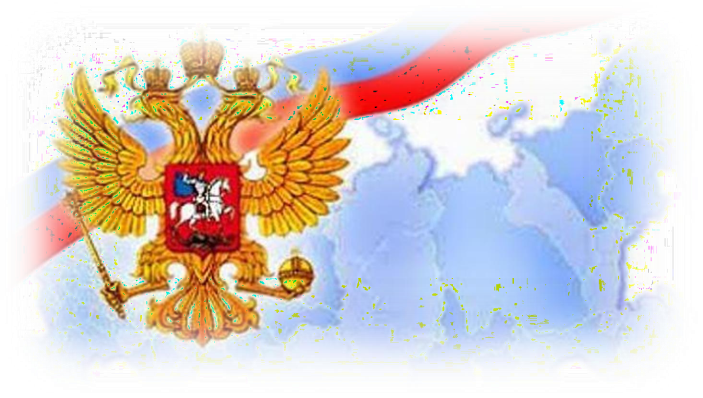 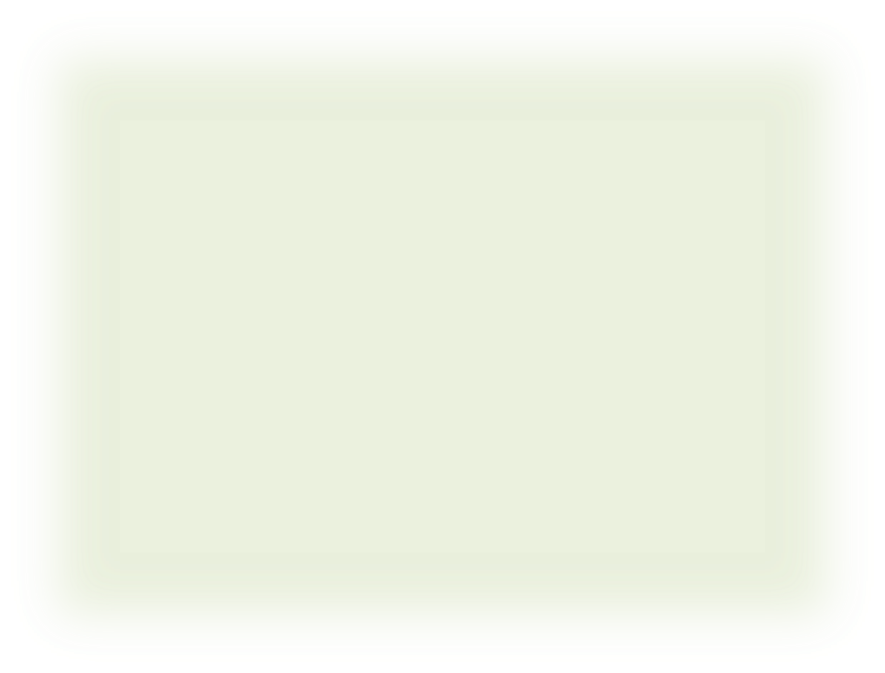 Россия святая! Для славных походов  Веками растишь ты своих сыновей;  Во благо России, для счастья народа
Под флагом державным встречаешь гостей.
Густые леса и поля золотые,  Мирное небо целует заря.
С детства любимы места дорогие –  Это родная Отчизна моя!
Отчизна родная! Твой символ державный  На труд и на подвиг зовет свой народ!
Дозор твой стоит в боевом авангарде –  Могучая сила, надежный оплот!
В грозные годы ты в битве с врагами
Меч свой ковала в суровом бою.  Символ победный, святое знамя
Ты в сердце хранишь как святыню свою!
В мирные будни во славу России  Реет победный твой стяг над страной
Вместе со мною ты грозна сила,  А сердцем всегда я навеки с тобой.
Под знаменем святым за мир и свободу,  За счастье народное в бой мы пойдем.
В священной борьбе не страшны нам невзгоды
Под флагом мы счастье и мир обретем.
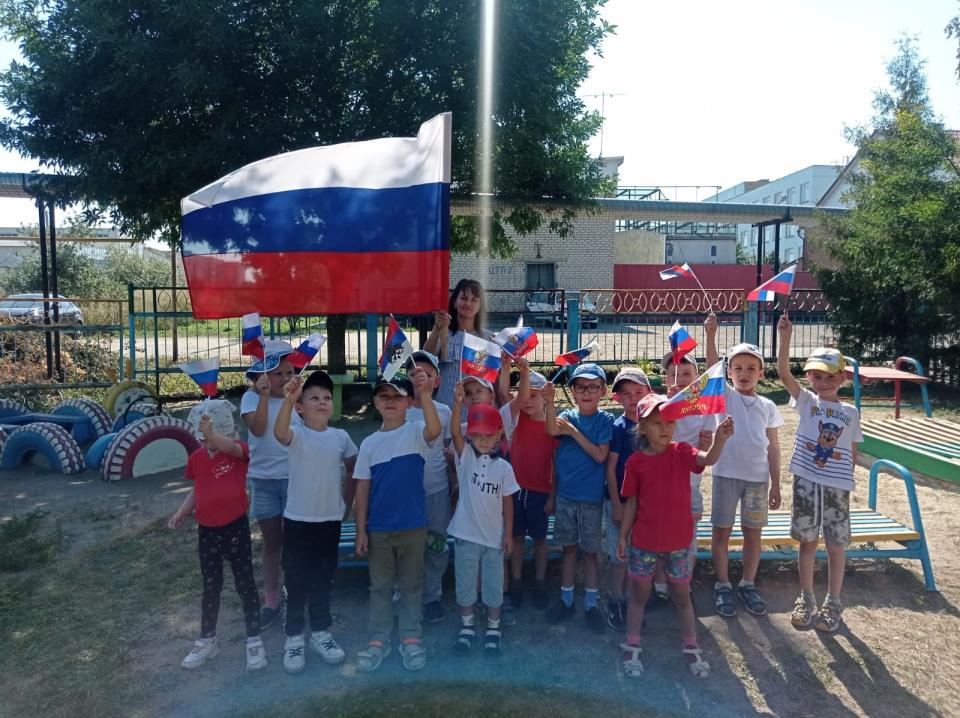 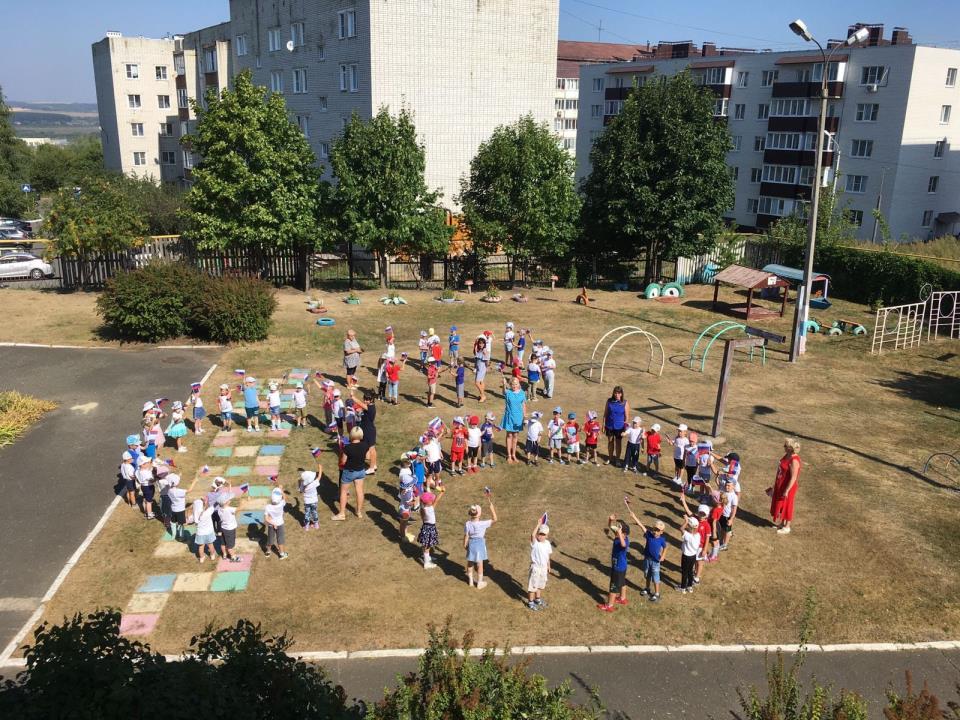 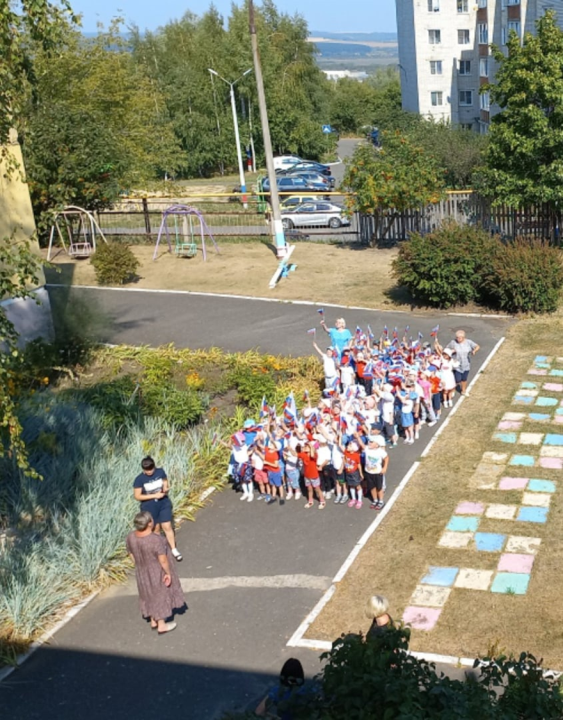